Organic Gardening Fundamentals
Laura Davis
Long Life Farm

www.LongLifeFarm.com
4/1/16
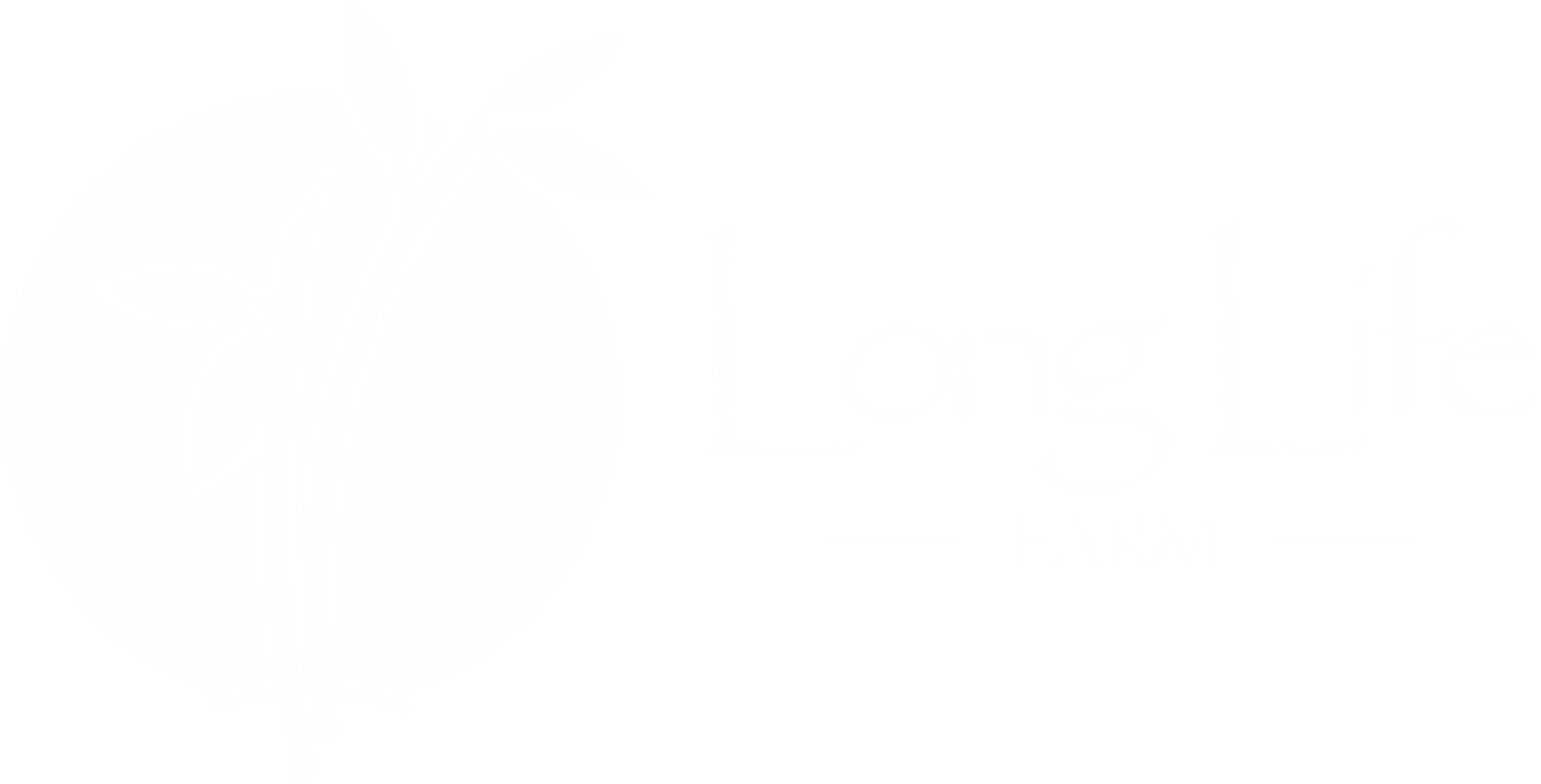 Themes
Why grow your own organic food?
Practice standards of certified organic operations
It’s not your fault, it’s the soil – fertility
Seed and Seedlings
Seasonal calendar 
Tips and resources to help you succeed
Why grow your own organic food?
Potential for better nutrition –  depending on soil fertility
Take charge of your food supply - opt out of chemical ag
Most widely used herbicide declared carcinogen by WHO
More flavorful food 
Teaching kids how food is grown, great family activity
Great exercise, more sunshine, more Vitamin D
Doing your part to improve climate change and the health of your family and neighbors
Tomato Picking
Certified Organic in the backyard
Organic practice standards:
Certified organic seed and planting stock
Safe Seed Pledge – no GMOs used
Soil fertility and crop nutrient management
Compost approved for OG use  
Crop rotation -  including cover crop
Improve soil organic matter
Manage deficient or excess plant nutrients
Provide erosion control
Must use practices that prevent crop pests, weeds and diseases
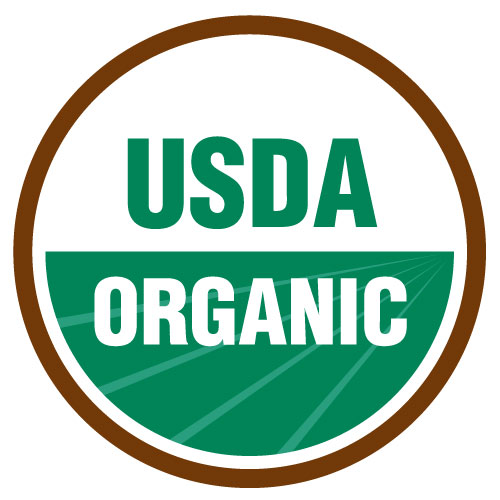 Certified Organic in the backyard
Record keeping of all practices – 
Audit trail from seed to sale
Allowed and prohibited substances, methods and ingredients in organic production and handling 
Use Organic Materials Review Institute (OMRI) approved products or look up on website www.omri.org
Few synthetics are approved, no treated lumber 
Production practices must maintain or improve the natural resources
3rd party inspector visits annually and verifies practice
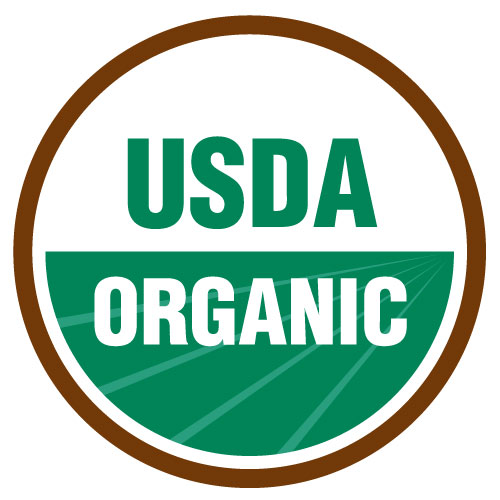 Soil Fertility
Fertility needs to be put back and maintained for one to grow food that is nutritious, resists insect and disease pressure.  
Conventional growers focus on the plant,  organic growers focus on the soil.  
Soil Testing creates a baseline and helps you understand what inputs/minerals you need  to grow good food
UMass Amherst Soil Testing lab – simple and basic
Logan Labs if you are using Organicalc and “the Intelligent Gardener” by Steve Solomon – mineral balancing for better nutrition 
http://loganlabs.com/doc/submissionworksheet.pdf
http://loganlabs.com/doc/Soil-Report-Sample.pdf 
https://growabundant.com/organicalc-logan-labs/
The Ideal Soil – Balancing Nutrients
Calcium 68%
Magnesium 12%
Potassium 4%
Sodium 2%
Other bases (Copper, Zinc, Manganese, Boron, Cobalt, Selenium, Iron)
Hydrogen 10%
Total 100% a soil such as this will self adjust to 6.5 pH
Soil Fertility
Compost C:N ration 25:1 to 30:1
Compost approved for organic use  - Vermont Compost, Coast of Maine
http://klickitatcounty.org/SolidWaste/fileshtml/organics/compostcalc.htm
Green manure (cover crop) oats, peas & vetch winter kills
Natural Mulch: hay and straw around plants; cardboard, clover, weed guard 
Nutrients from all these sources become available to plants through the biological and chemical actions
Soil Food Web
Soil Food Web, Inc: Dr. Elaine Ingham www.soilfoodweb.com
Organic Seed
Starting seedlings at home – certified organic seed from High Mowing Seeds in Vermont, no ship charge http://www.highmowingseeds.com/
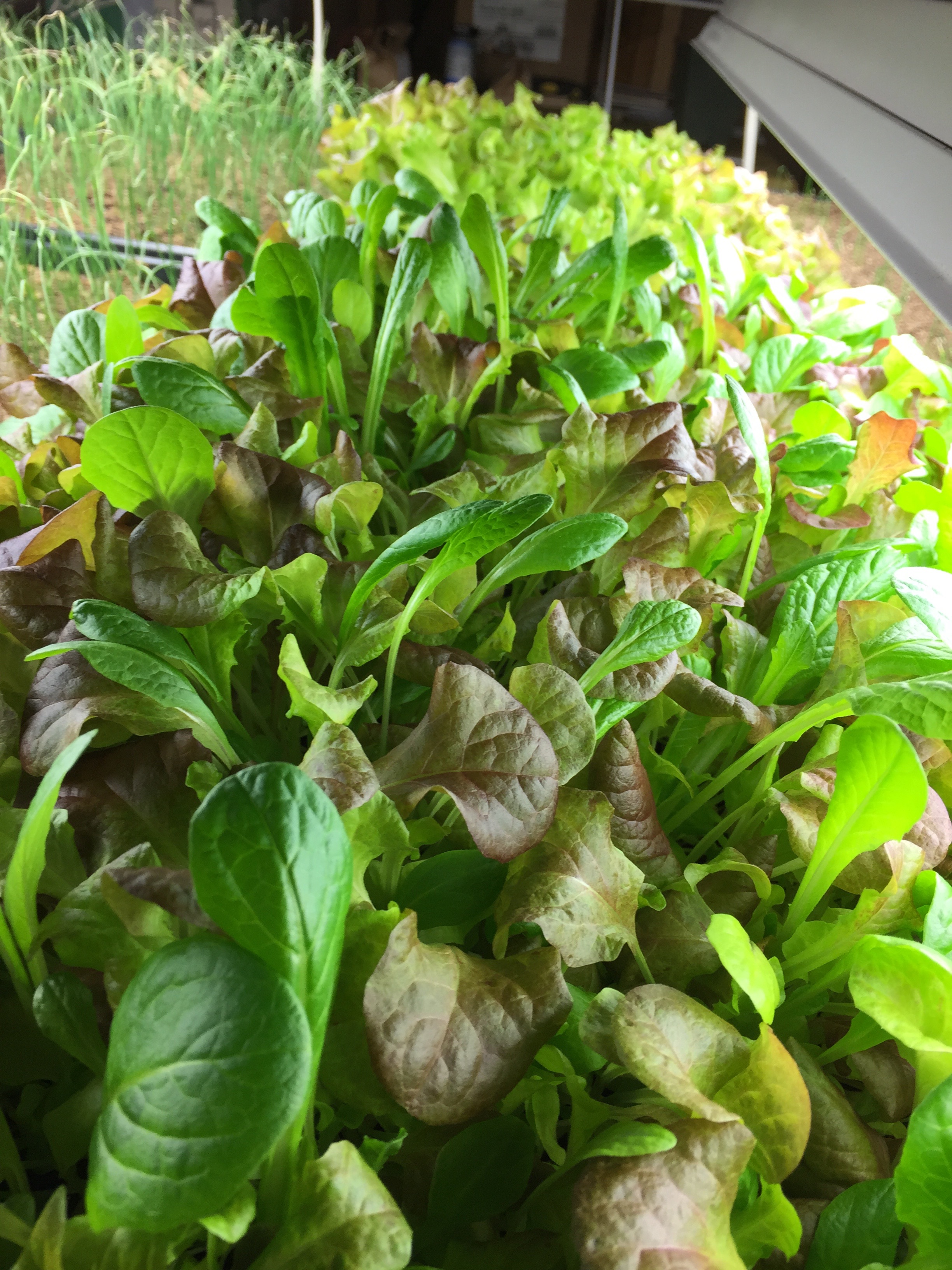 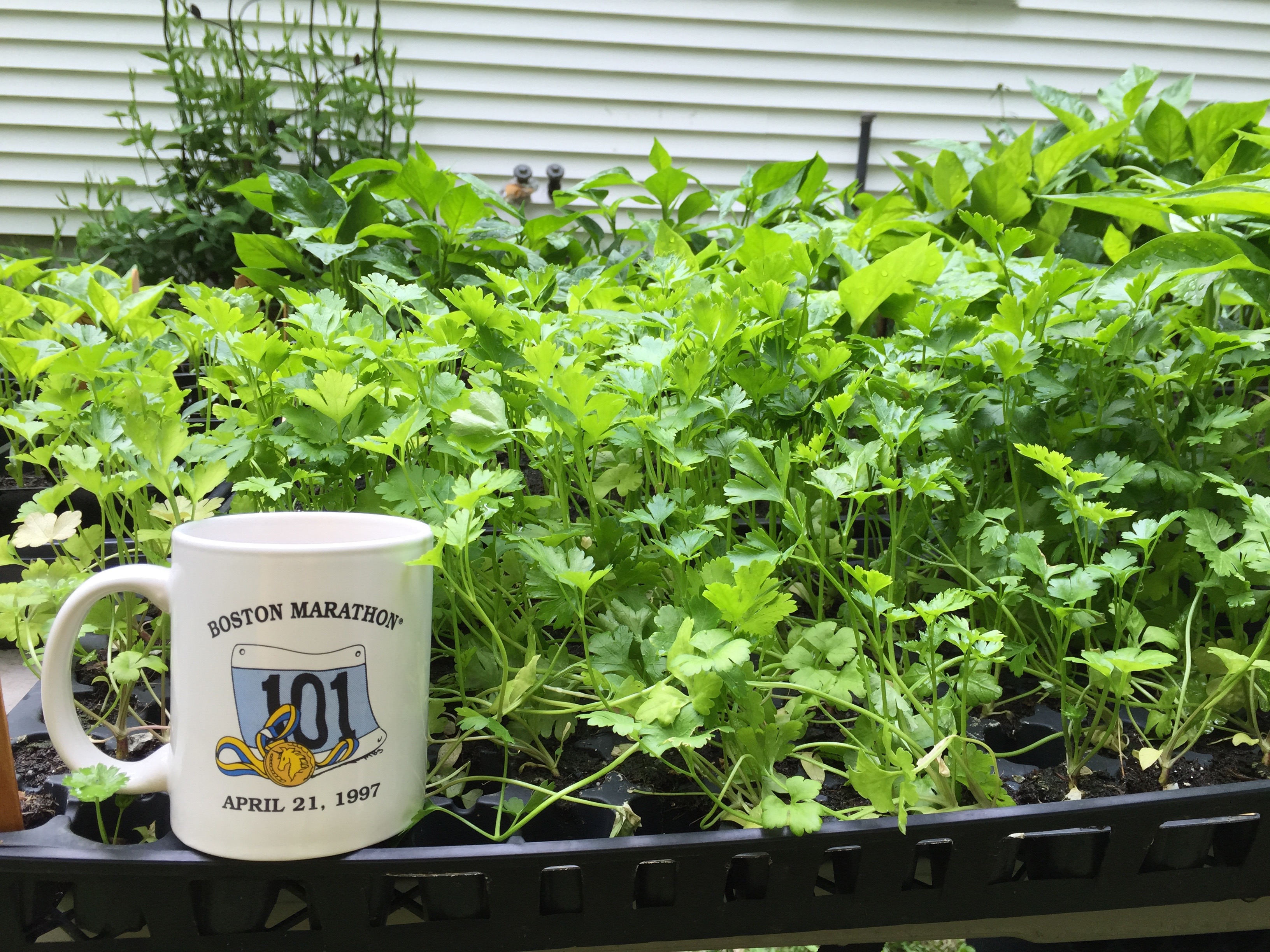 Seedlings
Vermont Compost Fort Vee potting soil has all the nutrients plants need for 8-10 weeks 
Peppers, Eggplants and Tomatoes 75-85 F heat pad with lid, others don’t need heat, room temp 68-70 F
Need light to germinate: lettuce, celery, rosemary, celeriac 
Dome lid maintains moisture, remove immediately after germination
Buying organic seedlings – Natick Community Organic Farm pre-order by 4/29, pick up on 5/5
http://www.natickfarm.org/PDFs/SeedlingOrder2016.pdf
Growing calendar
February – cold tolerant crops seed inside: kale, alliums, cabbage, chard, beets, lettuce, parsley
March – above goes out to unheated hoop house
April spread amendments needed  before planting, direct sow snap peas, fava beans, lettuce mix
April – plant cold tolerant crops out into field with hoops and row cover; potatoes
March/April warm weather crops seed inside: toms, peppers, eggplants, melon, cucumber, squash
May/June plant out into field, mulch with hay, straw, weed guard
Cover crop beds as they are harvested, interseed cold weather crops with seed
Soil Test September, spread lime, manure, cover crop
Harvest cold weather crops through Thanksgiving protect with hoop and row covers
New high tunnel : greens until Christmas?
Inside Shop Lights
Onions & kale move outside in March to unheated hoophouse
Row cover over trays when temps go below 32 F
Cold weather crops planted out in April protected by caterpillar
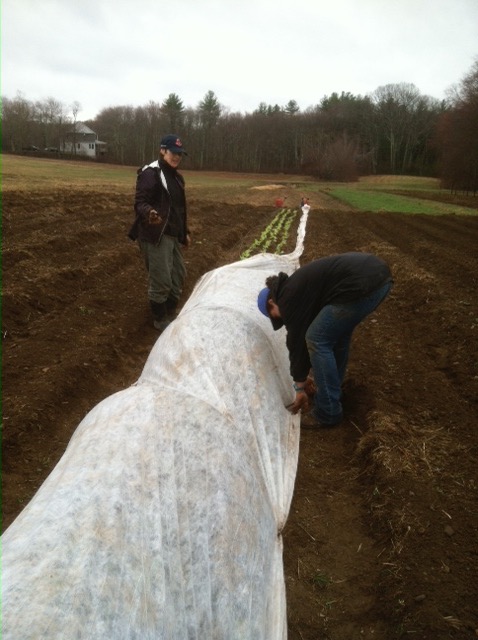 Swiss chard, beets, lettuce, kale, onions, scallions
Beans and tomato harvest
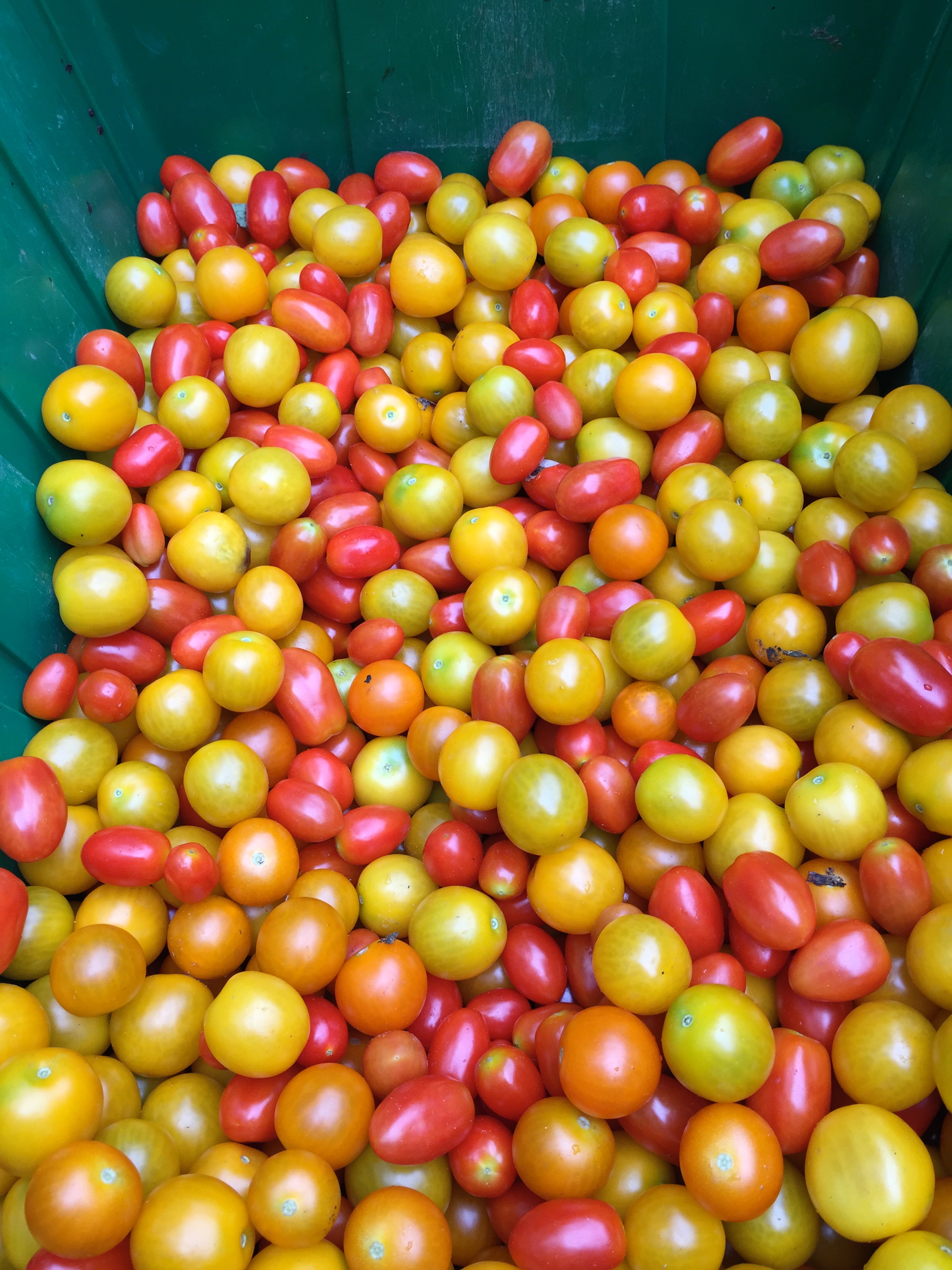 Key Ingredients for Enhanced Fertility
Vermont Compost Fort Vee Potting Soil
Biocoat Gold seed coat (humic acid, endomychorrizal fungi) when seeding in trays
http://www.growbetterfood.com/files/8514/0677/0001/Bio-Coat_Gold.pdf
Neptunes Harvest (fish emulsion)/kelp mix 2% with water when planting and every other week as needed, also use this as a foliar spray
Hay or straw mulch, plastic for warmth, keep the ground covered
Nitrogen sources: Neptune’s Harvest, soybean meal, Kreher’s composted chicken manure, alfalfa meal
Minerals and trace elements per soil test
Sweet Potato and Romanesco Cauliflower
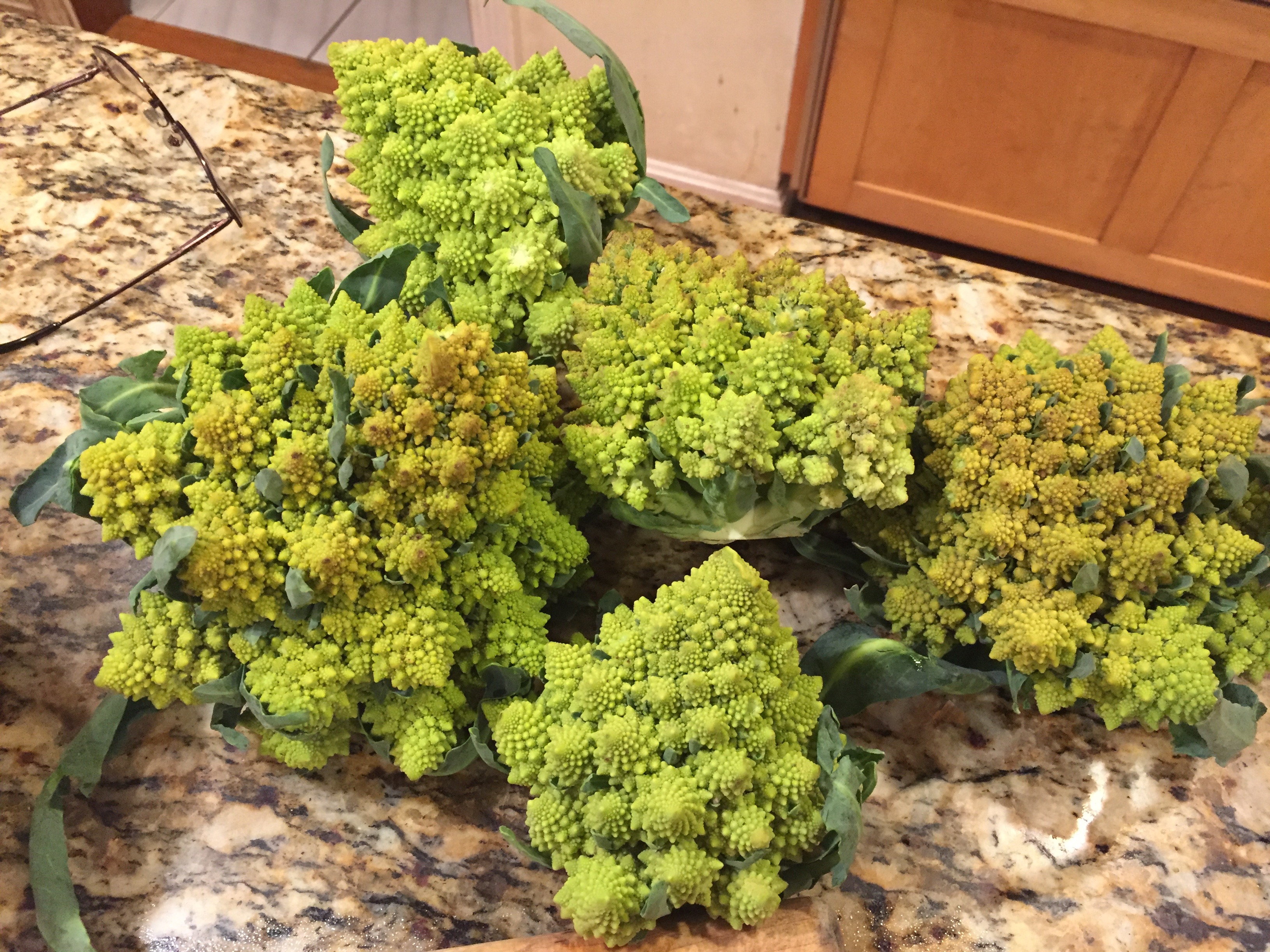 OMRI approved Pest Solutions
Cabbage worms, cabbage lopers, tomato hornworm:
Dipel : bacillus thuringiensis : dusk to avoid bees 
Fall Aphids: Safersoap
Ground hog, rabbits : Plantskydd sprayed around perimeter of bed
Deer: Electric wire powered by solar box - Deerbusters
Cucumber and flea beetles, potato beetles: Row cover, hand picking
Planting Garlic Fall
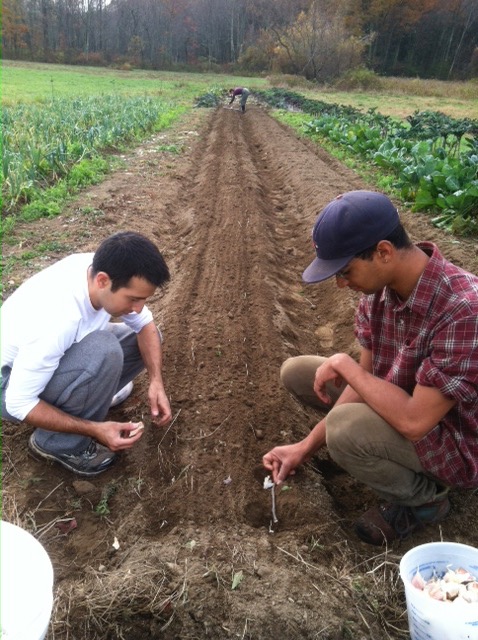 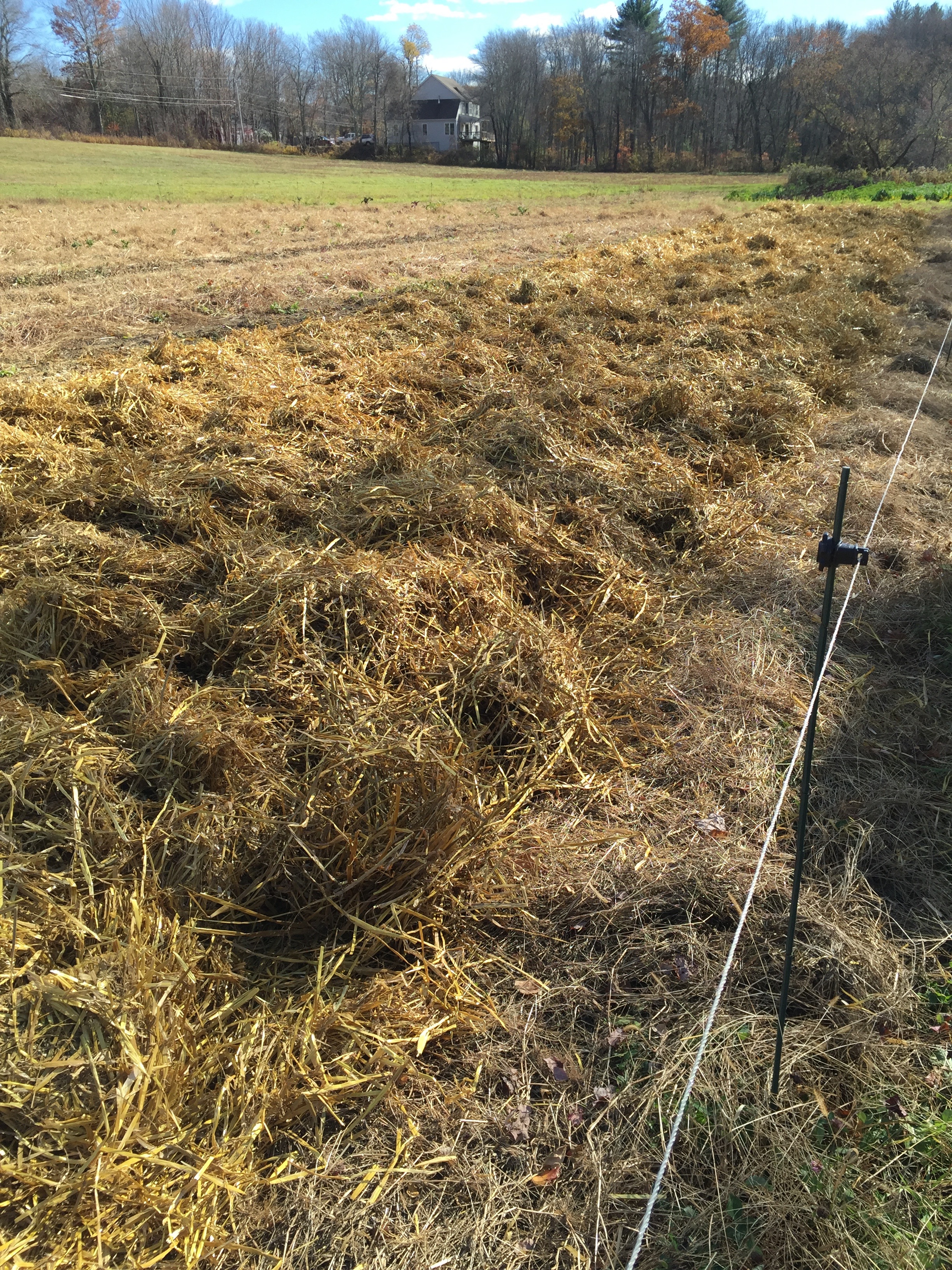 Harvesting Garlic July
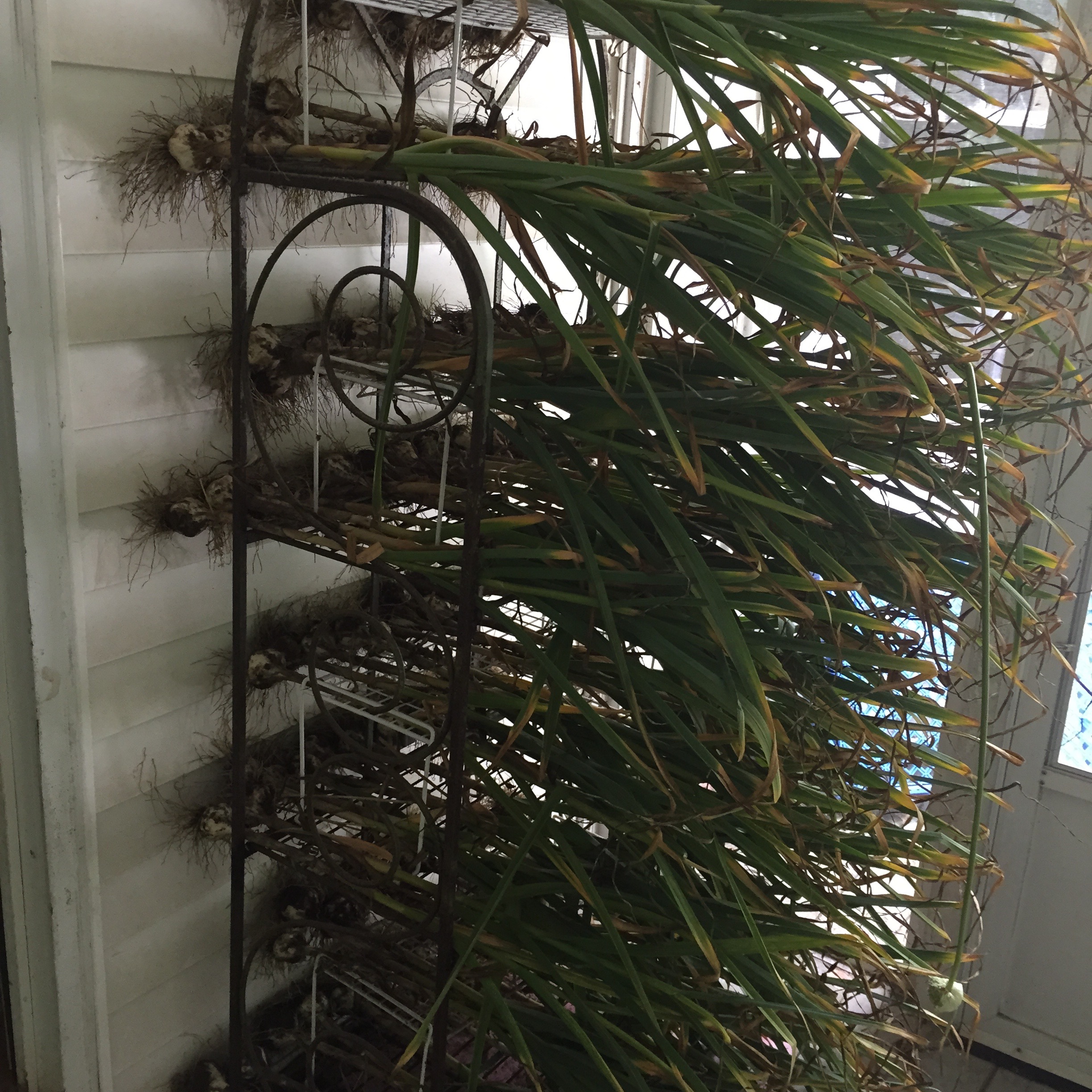 Cure garlic for 2-3 weeks
Tying Tomato Plants
Trellis for snap peas and pole beans - Hortonovo
Green Manure – Cover Crops
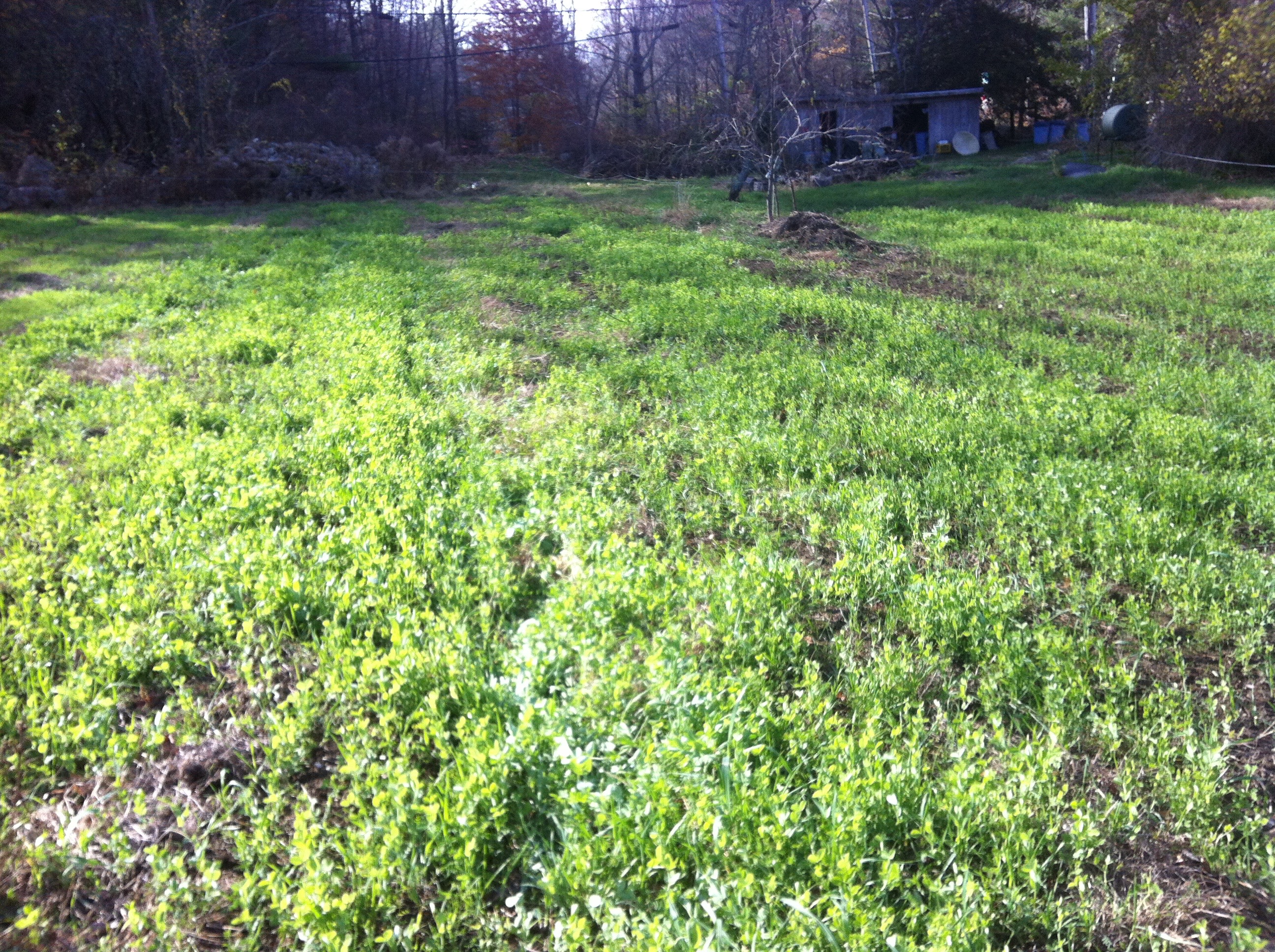 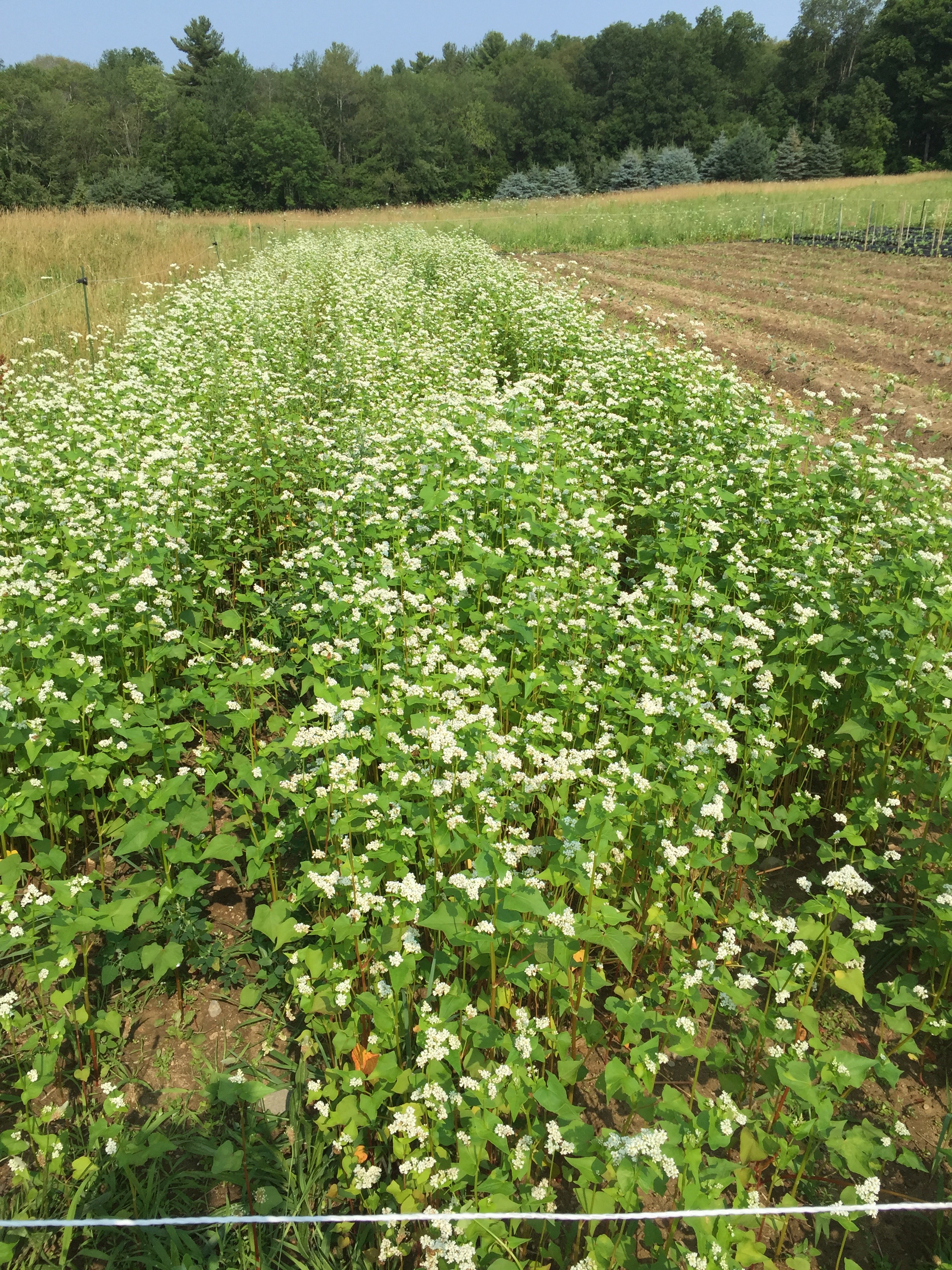 Oats, peas, vetch and buckwheat
Tending your own patch
When you add compost and build humus in your soil you are helping to pull carbon out of the atmosphere and put it  back into the soil
When you grow your own food, you are growing your own nutrition
When you grow organically you are protecting our environment and our natural resources
60% of Hopkinton residents are on well water vulnerable to contamination
Don’t forget about your lawn, certified organic landscapers can be located here. If you are doing your own lawn, please see NOFA tools for organic land care.
http://nofa.organiclandcare.net/
Weston Nurseries and Angels Garden Center
Neptune’s Harvest Fish & Seaweed 
Neptune’s Harvest Seaweed 
Coast of Maine soil and compost: Angels & Weston 
Botanical Interests seeds – some are OG look for the USDA OG label 
High Mowing Organic Seeds: Angels
Just Natural Raised Bed Soil Mix 
Espoma – Full line of fertilizers
Other Organic fertilizers: Angels 
Garden Gypsum
Resources
www.Nofamass.org/events  – organic workshops for gardeners
NOFA/Mass bulk order open Jan 1-30 for order pick up mid March, potato pick up mid April.  These are supplies not often found near by and consolidated for better pricing.  
www. Rodalewellness.com
http://www.rodalesorganiclife.com/ 
http://progressivegrowersinc.com/ organic inputs in W. Wareham
Brookdale Fruit Farm, Hollis, NH – row cover, weed mat
https://ag.umass.edu/print/9605    regarding winter moths
Johnny’s for hand tools, bed rake, garden knives
Seed Companies
High Mowing Seed, VT 100% organic, non-gmo verified
www.highmowingseeds.com 
Johnny’ Selected Seeds, ME http://www.johnnyseeds.com/
Fedco, ME – www.fedcoseeds.com
Territorial Seeds, OR - http://www.territorialseed.com/
Seed Savers Exchange, IA
Maine Potato Lady, ME
Botanical Interests, CO
Southern Seed Exchange, VA
Thank you!